C8953
NMR structural analysis - seminar
1D 13C-NMR

Michal Knor
437395@mail.muni.cz


March 17, 2021
1
1H vs 13C NMR
1H
13C
1
13
1	12
1	2
Spin number
H: s=   × H: s=1
C: s=   ×   C: s=0
2
2
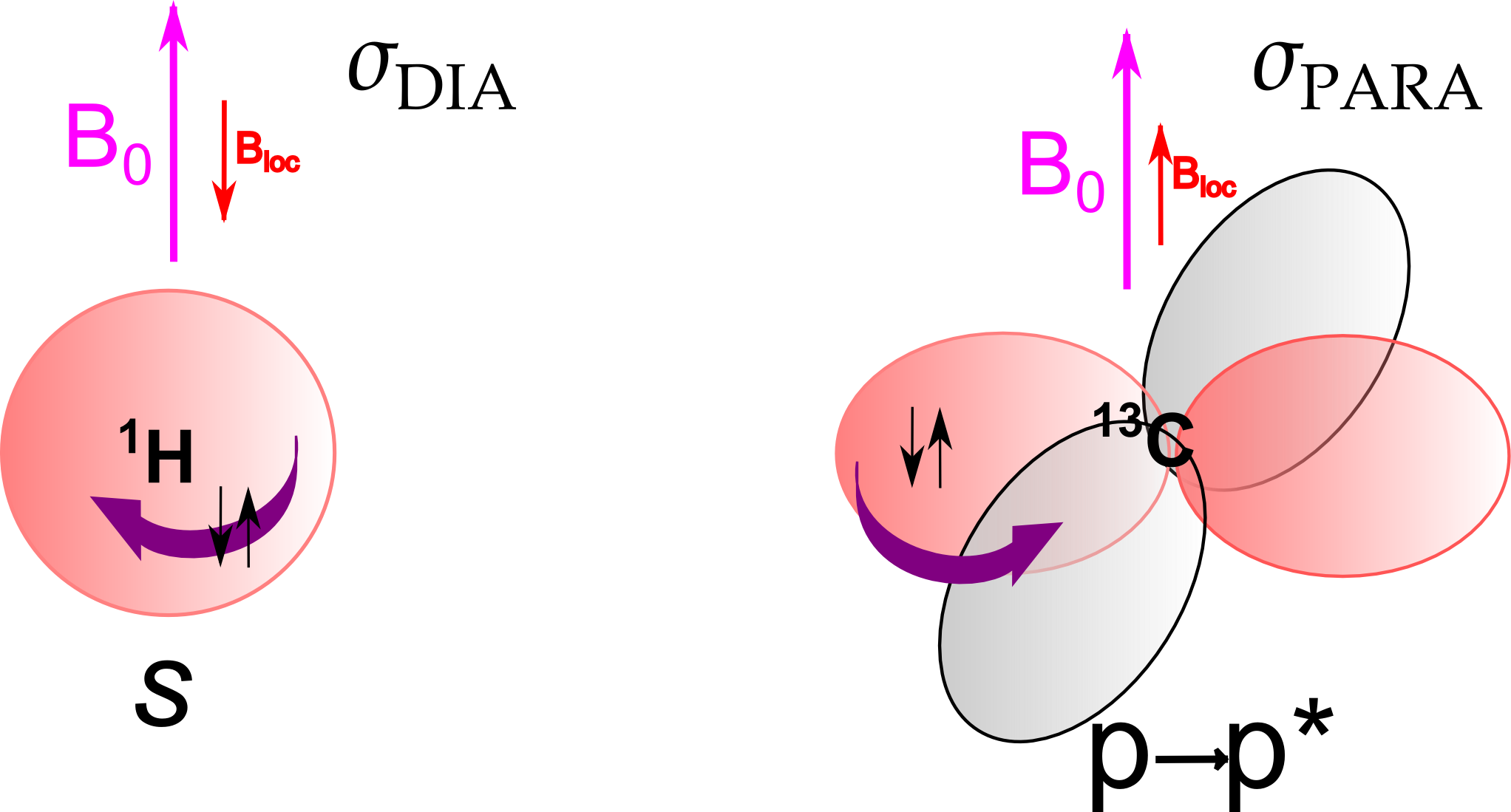 2
1H vs 13C NMR
1H
13C
1
13
1	12
1	2
Spin number
H: s=   × H: s=1
C: s=   ×   C: s=0
2
2
1D 1H NMR
1D 13C NMR
ωC-0.51JHC
ωC+0.51JHC
1JHC
1JHC
1H-13Cβ
1H-13Cα
1Hα-13C	1Hβ-13C

1H decoupled
1H-12C
3
Important regions of 13C chemical shifts
Aldehydes RCH=O
C-Cl
C-I
C-F
R2C=CH2
Ketones R1R2C=O
C-Br
RHC=CHR
C-NO2
Alkenes
C-H Saturated Hydrocarbons
R2C=CH2
Aromatics
C-NH2
Heteroaromatics
C-OH
C-SR
Carboxylic acids R-CO2H
RC N
C-OR
C-Ar
Esters R-CO2R'
C-SO2 R
C-C=C
Amines R-CONR2'
Alkynes
C-CO R
C CR
100
ppm(δ)
200
150
0.0
50
4
1JCH depends on the bond order ( hybridization ⇔
haracter )
-C-H 1JCH  ≈ 125 Hz
►  =C-H 1JCH  ≈ 160 Hz
≡C-H 1JCH  ≈ 250 Hz
X-C-H
)   X = N, O, S, F, Cl, . . . 1JCH  ⇑
)   X = Li, Mg, . . . 1JCH  ⇓
2JCH  < 0 or close to zero (<3 Hz)
often not observable
in 1D 13C H-C interaction suppressed by DECOUPLING
⇒ simplification of spectra (splitting removed, sensitivity)
saturation of 1H energy levels during decoupling enhances  relatively intensity of 13C signals because of heteronuclear  nOe ⇒ quaternary carbons usually less intensive.
5
Values of chemical shift of important solvents
EXPLAIN effect of solvent on the position of residual 1H water  signal:
CHCl3 - 1.6, ACN - 2.1, DMSO - 3.3, MeOH - 4.9
6
How many 13C signal would you expect in the NMR  spectrum?
N
N
N
N
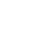 Cl
N
Ru
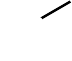 N+  H
Cl  CH
CH3
Cl
O
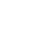 S
3
7
How many 13C signal would you expect in the NMR  spectrum? 7
N
N
N
N
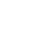 Cl
N
Ru
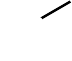 N+  H
Cl  CH
CH3
Cl
O
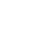 S
3
8
1D 13C-NMR 1, bottom without CPD
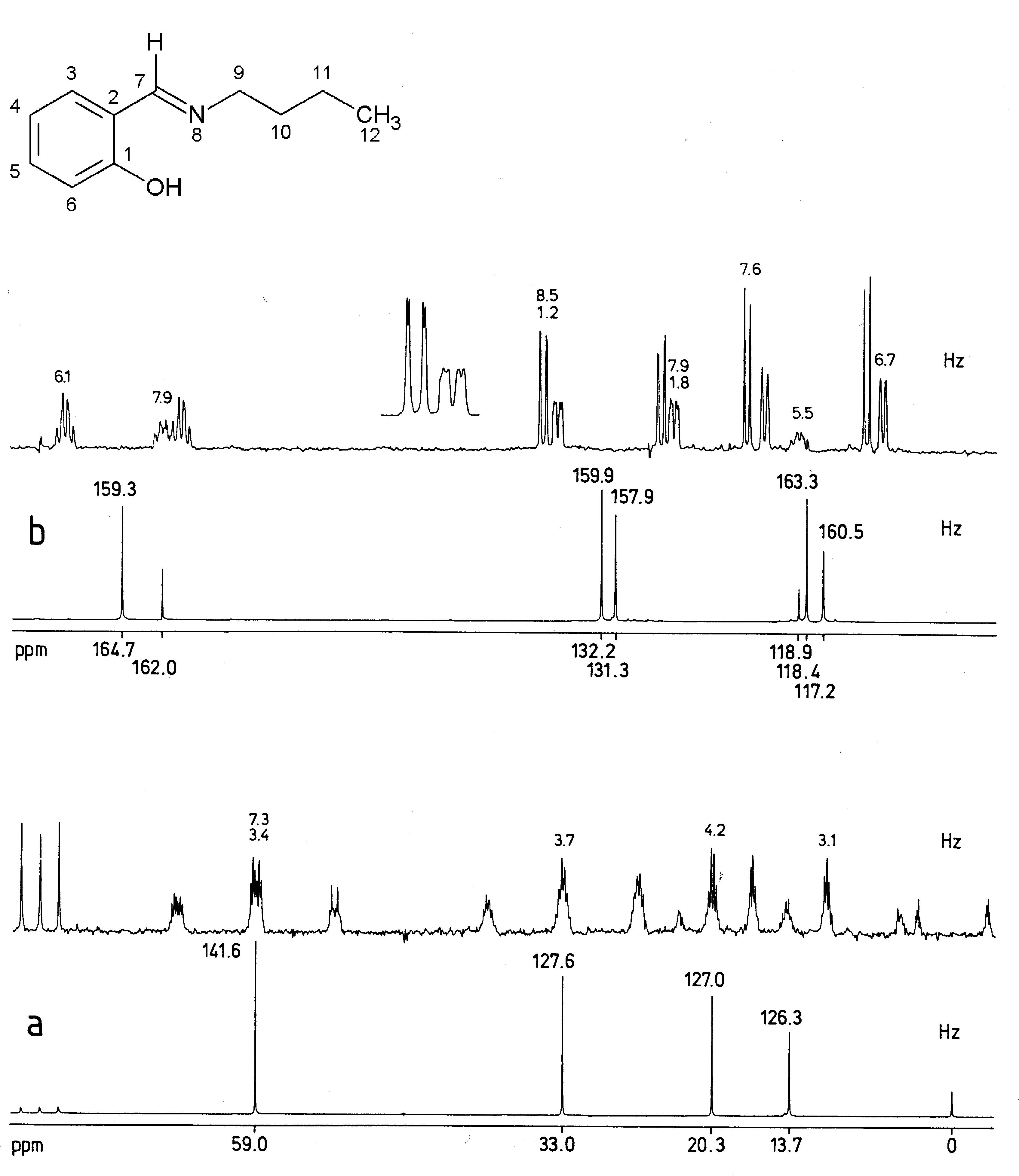 9
1D 13C-NMR 1, bottom without CPD
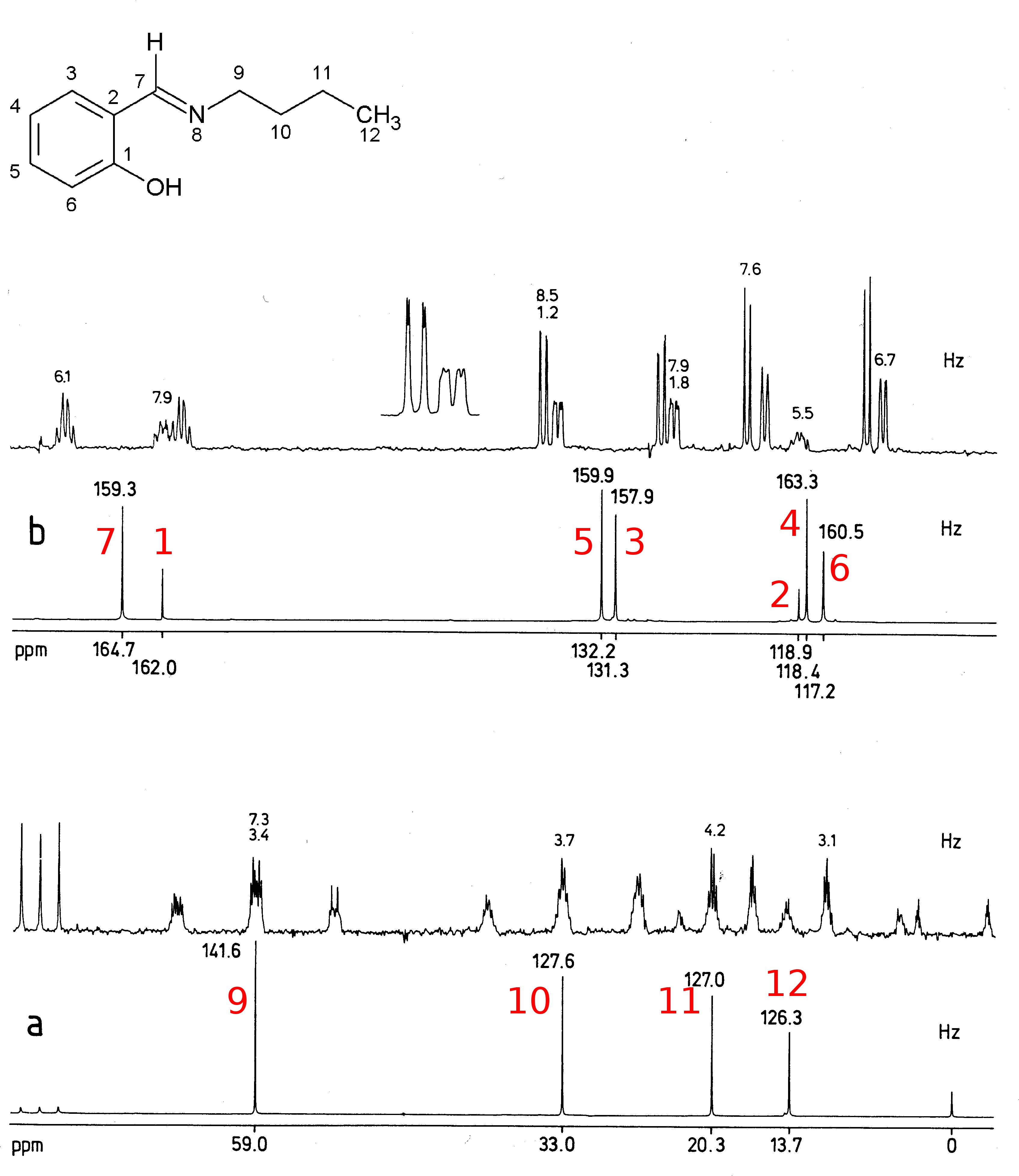 Notes:
numbers at top of peaks  refers to values JHC  constants
C1+C7 connected to  electronegative groups  (C1 quaternary)
C2 ipso aromatic, C4+C6
shielded by M+ of OH
C5+C4 NOE-enhanced in  bit larger extend by close  H
C9→C12: decaying effect  of N8
10
1D 13C-NMR 2
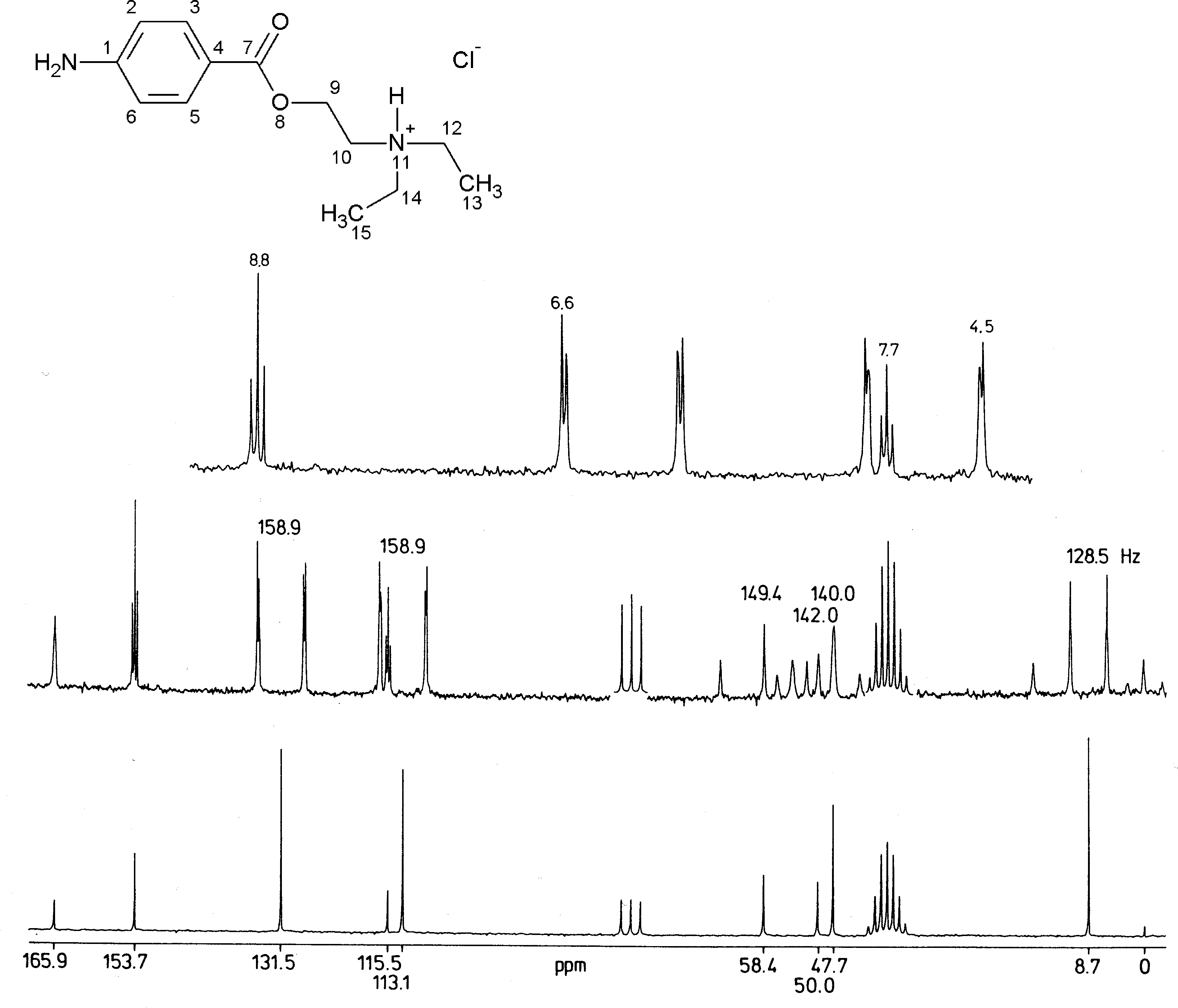 ZOOM of coupled region  of most deshielded signals
coupled spectrum
spectrum with decoupling
11
1D 13C-NMR 2
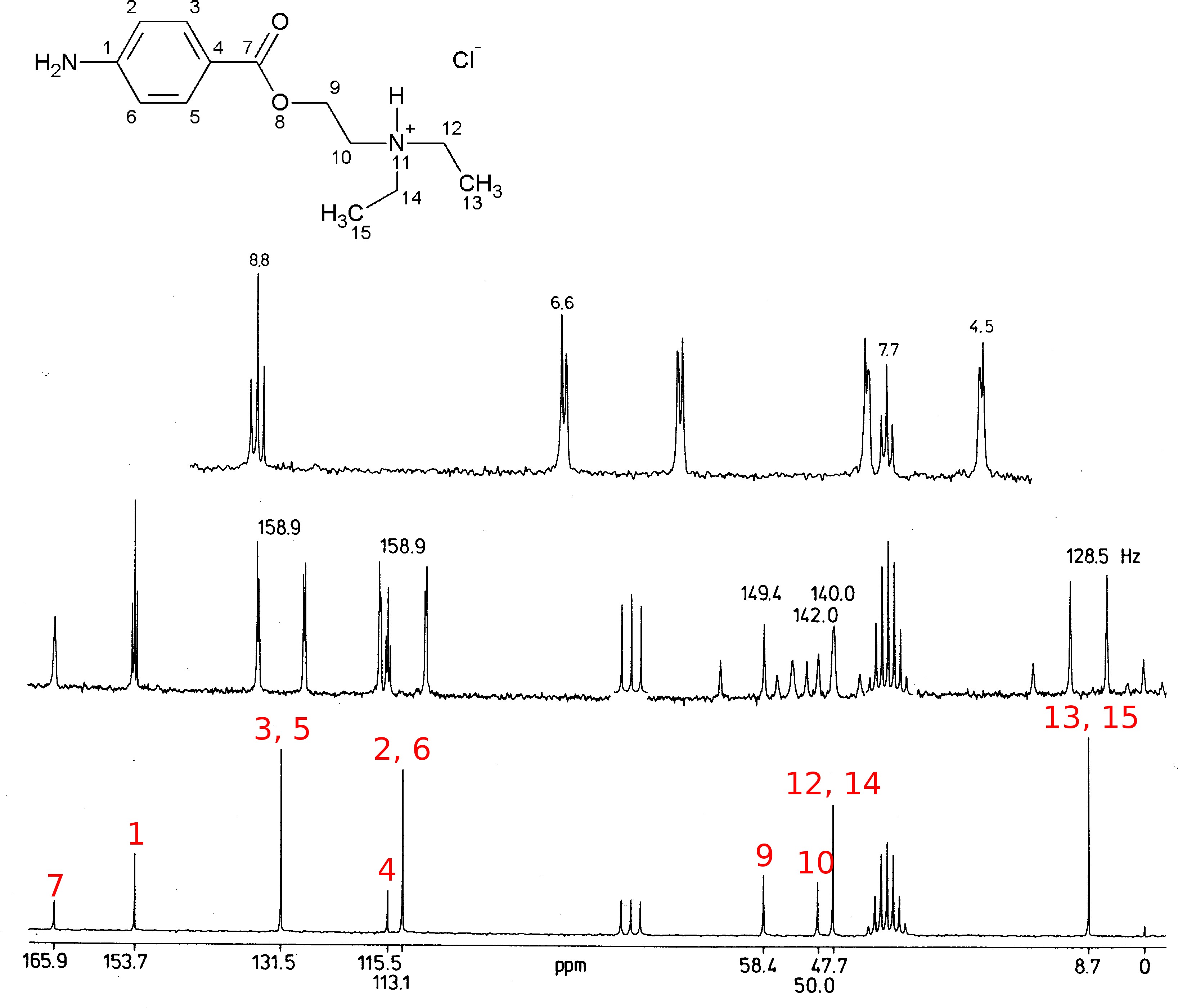 Notes:
C7 carbonyl, C1 attached  to N
C3/5 deshielded by M-  CO, C2/6 shielded by M+  of NH2
C4 last quaternary  aromatic signal (most  isolated from H nuclei)
C9 effect of esteric group,
? C10 affected by NH  exchange
C12/C14 + C13/C15
decaying effect of N+
12
1D 13C-NMR 3, b - zoom of right region, a - full decoupled spectrum
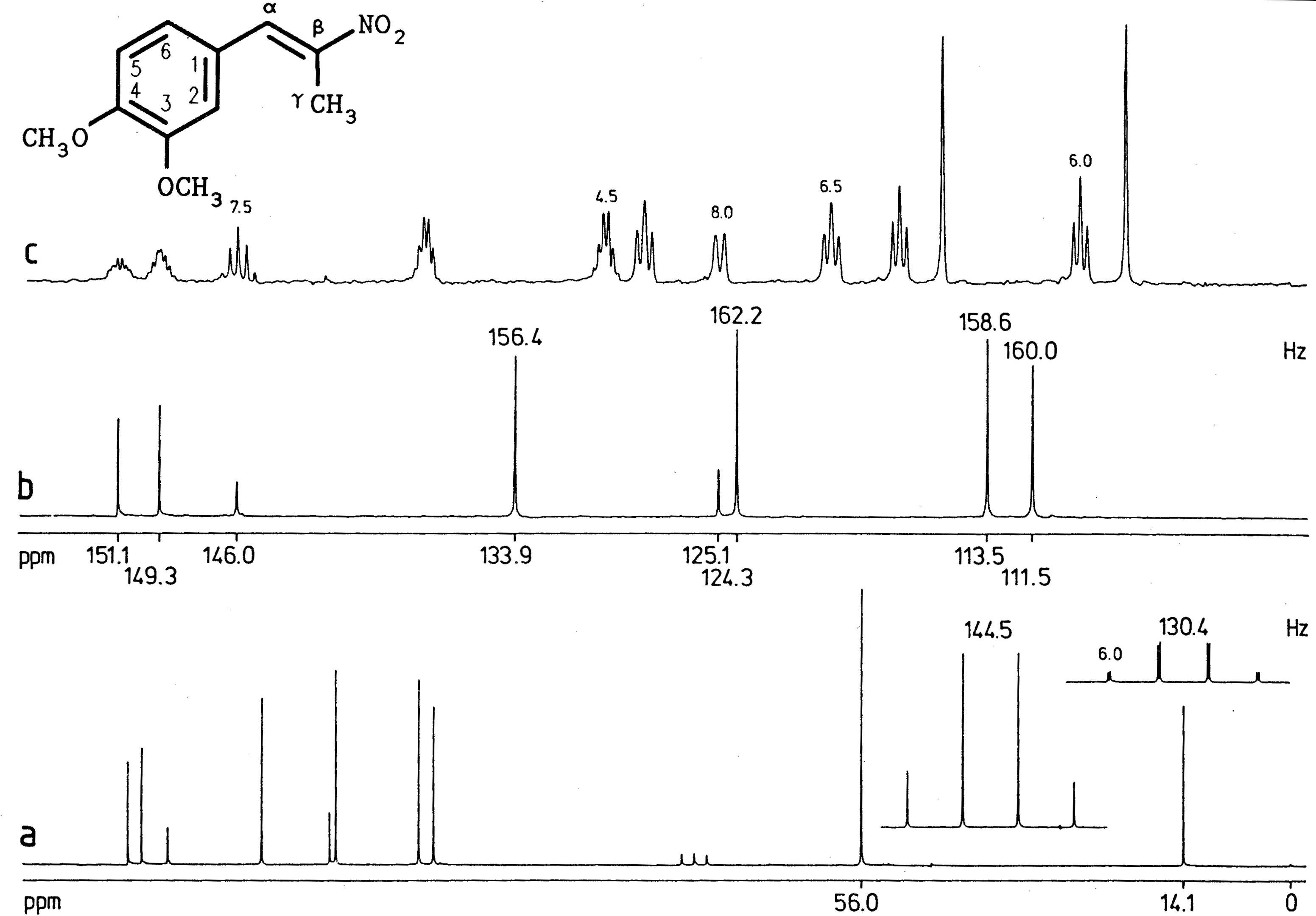 13
1D 13C-NMR 3, b - zoom of right region, a - full decoupled spectrum
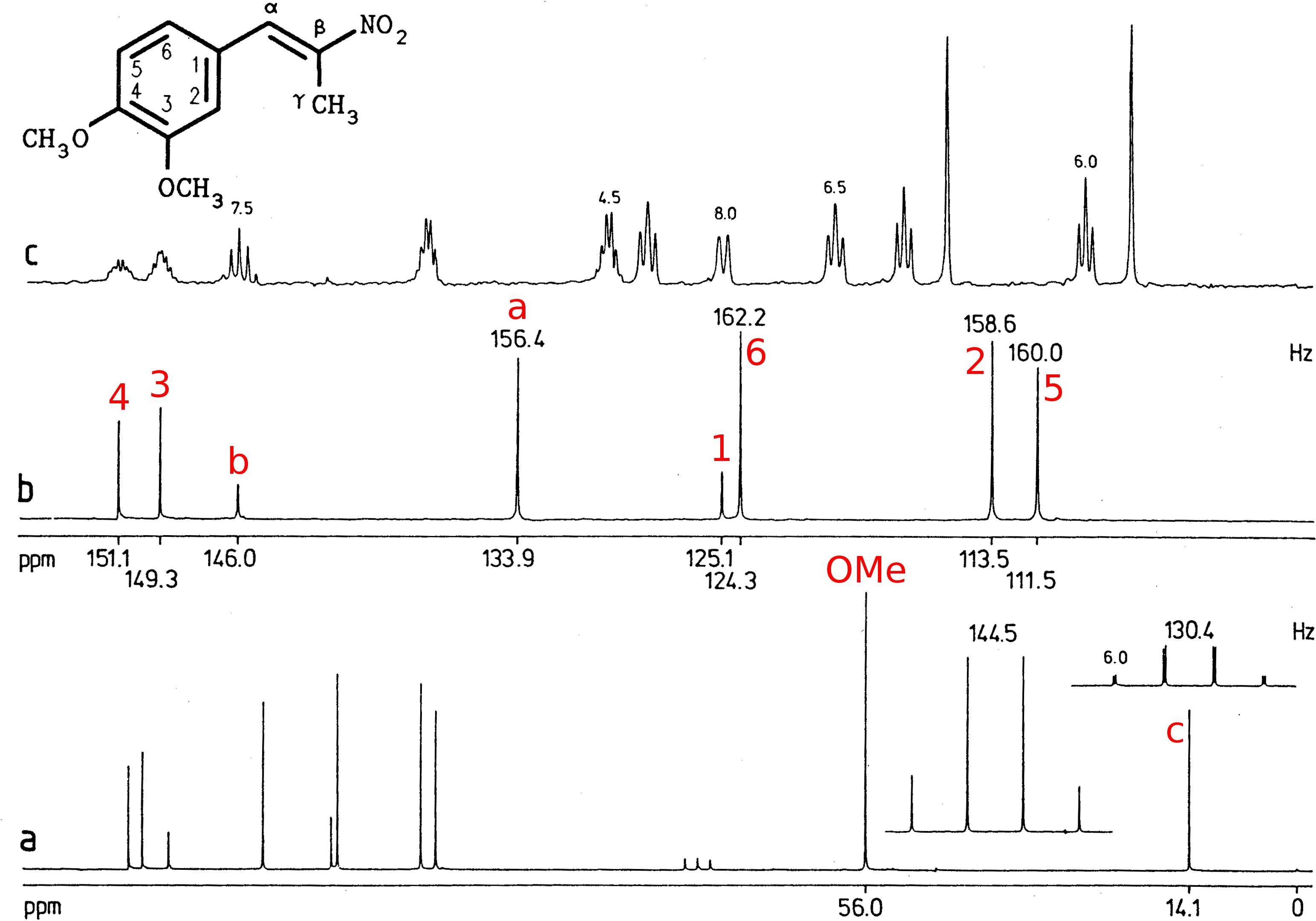 Notes:
C3/C4 quaternary  aromatic deshielded by O,  Cβ quaternary coupled by  CH3 and CαH
Cα deshielded by NO2
C1 last quaternary  aromatic signal
C2/C6 coupled mutually  and with Cα, C5 isolated  (contraintuitive)
quartets OMe, Cγ
14
1D 13C-NMR 4, consider equilibrium minor-major form
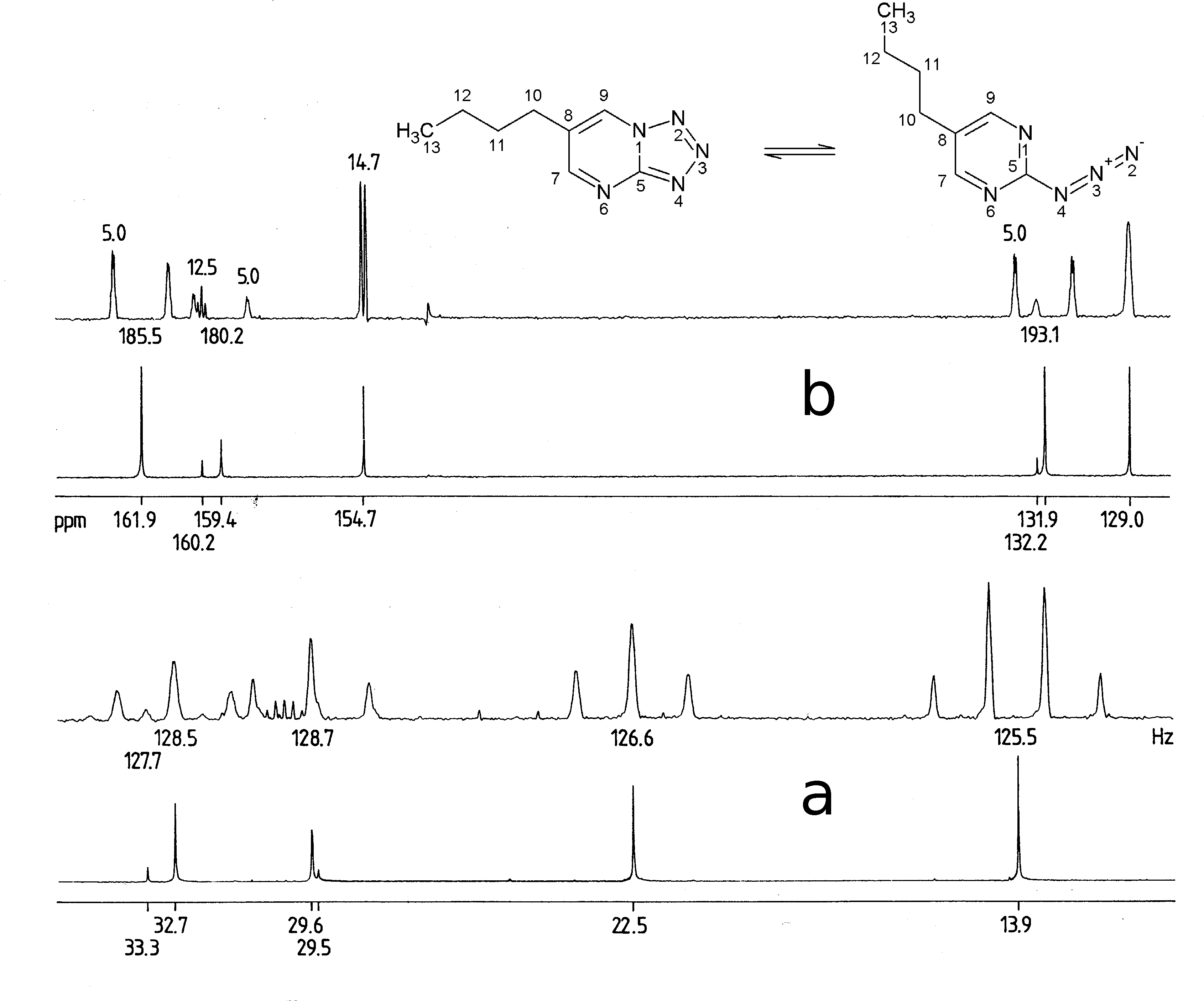 15
Which form dominates and why?
1D 13C-NMR 4, consider equilibrium minor-major form
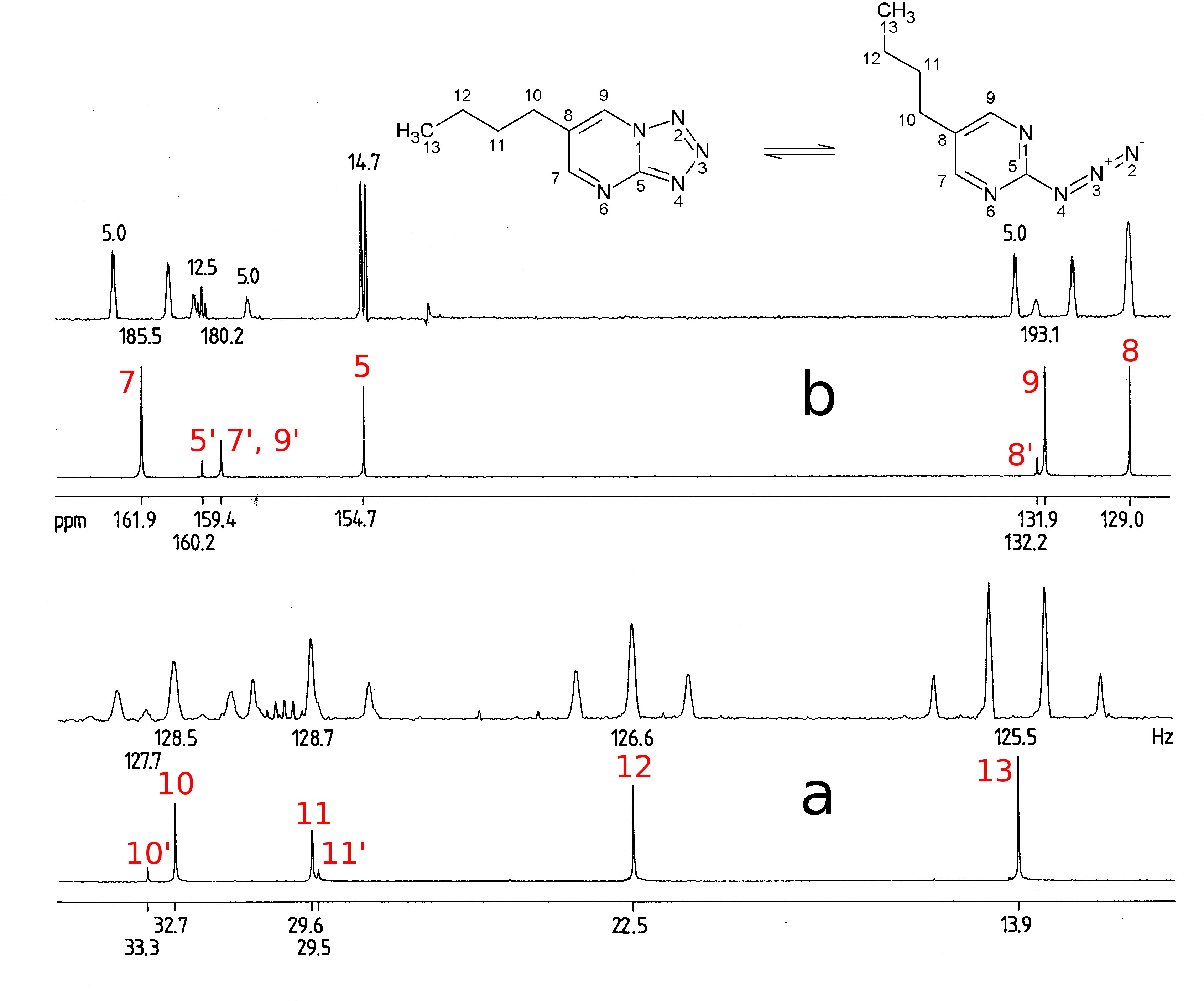 16
Which form dominates and why?
Draw structural formula of compound with summary formula C9H11NO2 (use 1D 13C NMR spectrum to find the right structure)
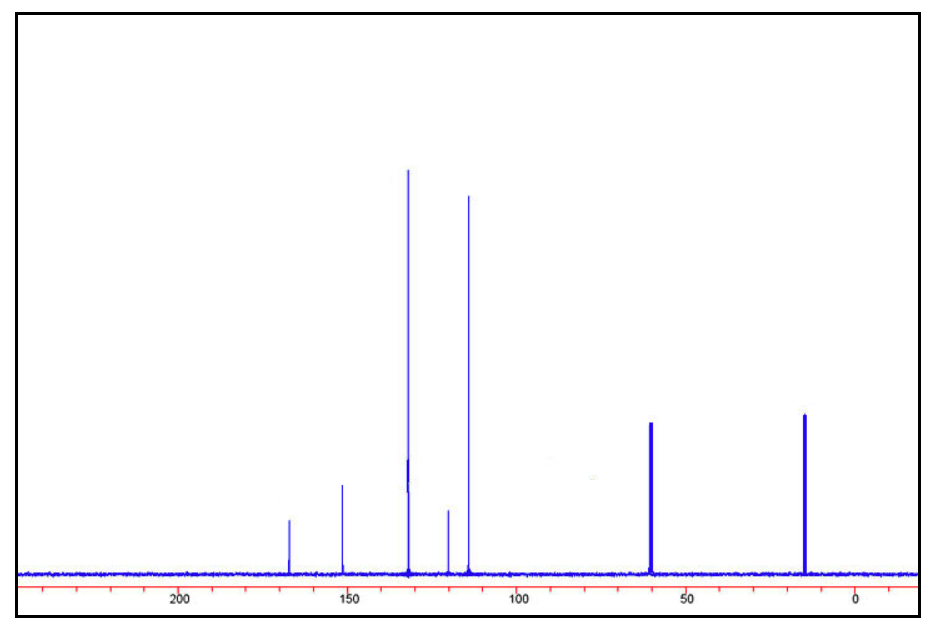 17
Draw structural formula of compound with summary formula C9H11NO2 (use 1D 13C NMR spectrum to find the right structure)
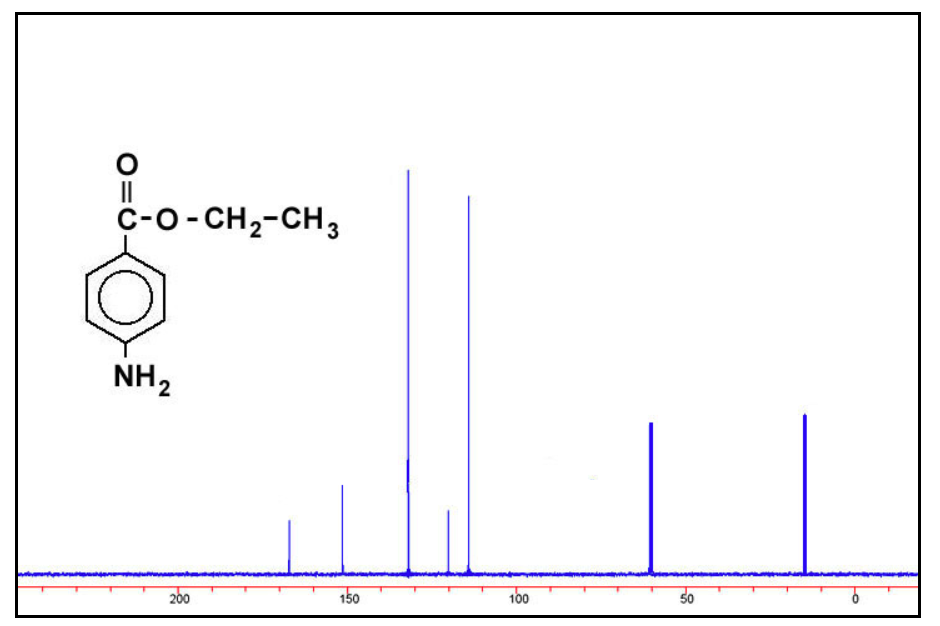 Notes:
C1 quaternary carbonyl, C7 attached to N
C5 aromatic,deshielded by NH2, shielded by carbonyl group, C6 opposite effects
C2/C3 decreasing effect of O
C4 last quarternaty carbon
5
6
2
3
1
4
5
6
7
3
2
7
4
1
18
Draw structural formula of compound with summary formula C7H9NO (use 1D 13C NMR spectrum to find the right structure)
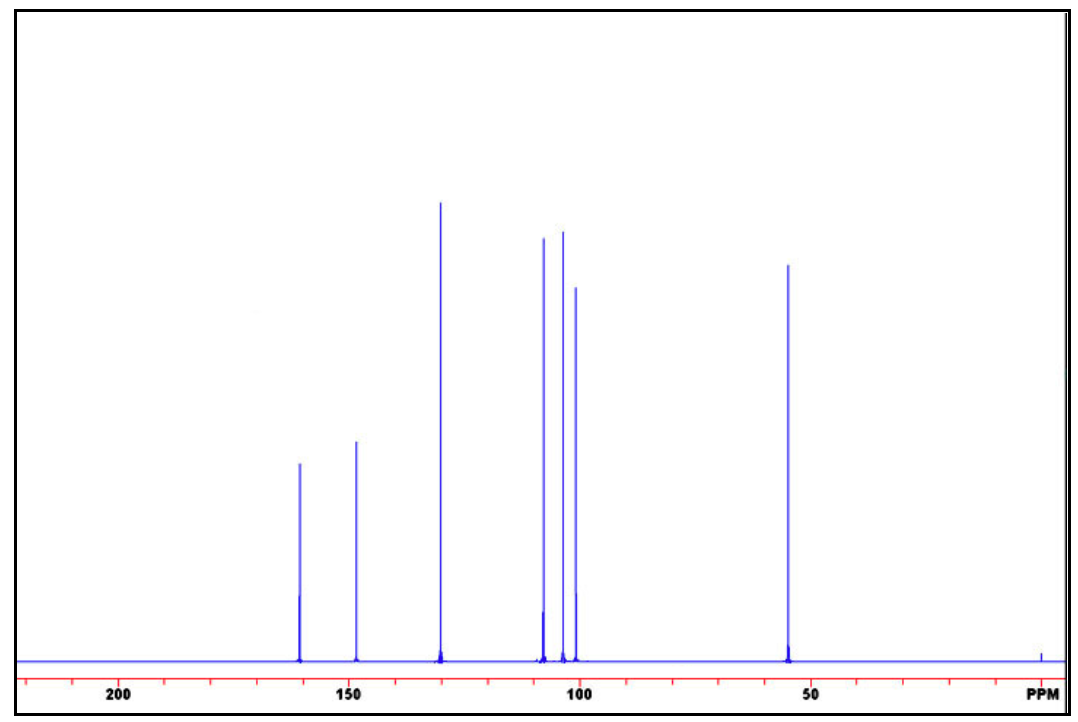 19
Draw structural formula of compound with summary formula C7H9NO (use 1D 13C NMR spectrum to find the right structure)
Notes:
C1 quaternary deshilded by O, 5 quarternary deshilded by N
C3 aromatic,deshielded by OCH3 and NH2
C2/C4 shielded by OCH3 and NH2 ,OCH3 shielding effect stronger
C6 shielded by both OCH3 and NH2
C7 isolated CH3 carbon
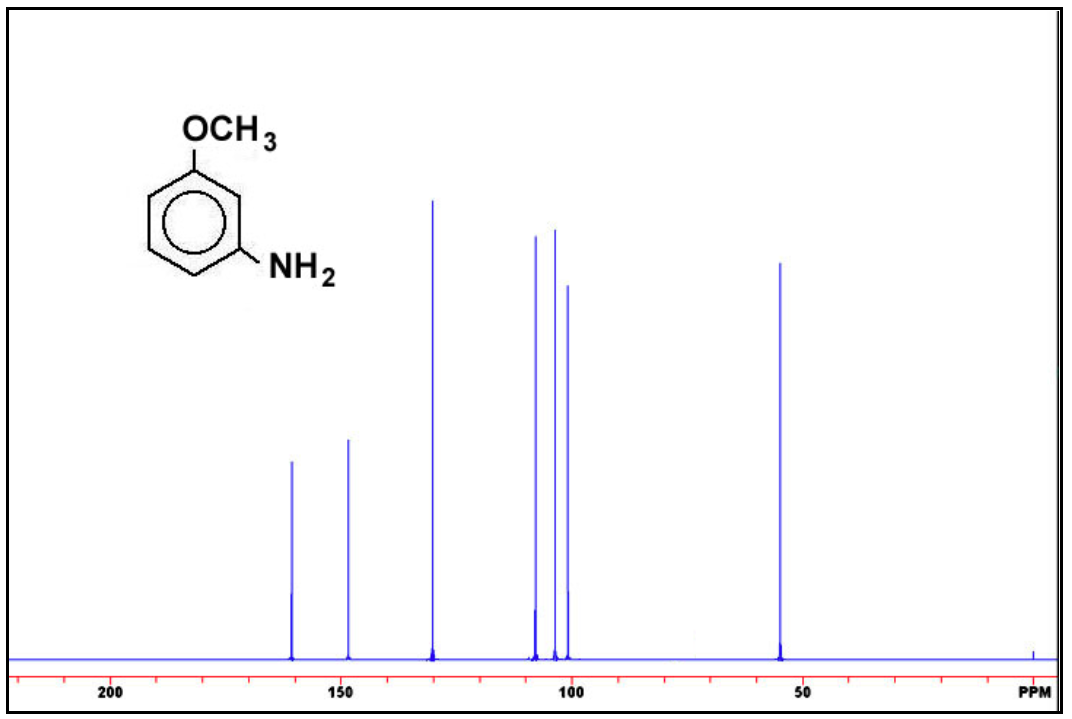 7
1
3
2
6
4
2
7
5
3
6
4
5
1
20
Next topic
Vector Model + 13C APT experiment
21